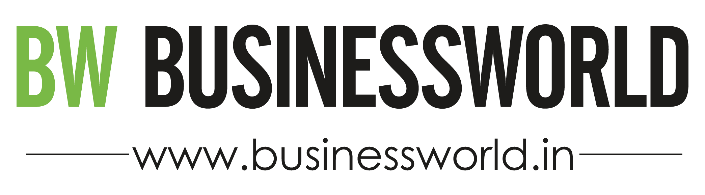 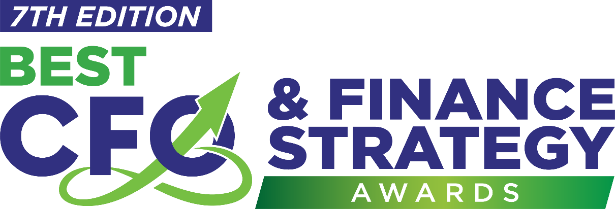 CFO’s Name: 
Applicant Name:
Applicant Designation:
Organization:
Category:
CFO’s Photo
Organization’s Logo
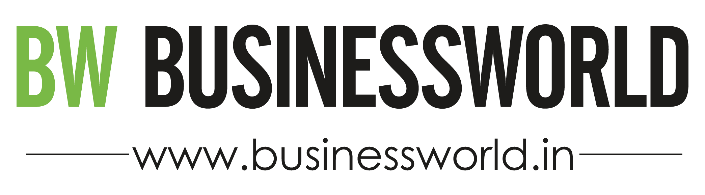 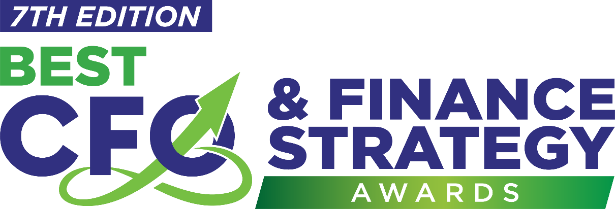 Key Milestones Achieved in respective category (Bullet Points)
Key Contributions in Current  Organization through chosen Category- last 12 Months ( Bullet Points)
How this strategy/initiative played an important role in organizational growth ? (Bullet Points)
Innovative strategies used for execution (Bullet Points)
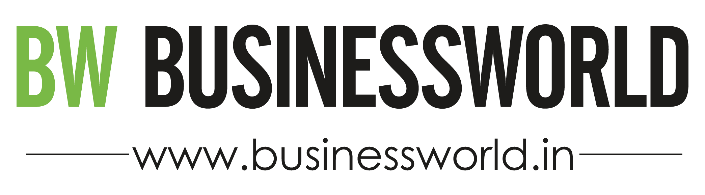 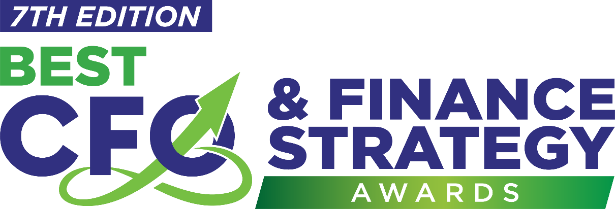 5 Reasons Why You Should Win BW CFO World’s Best CFO & Finance Strategy Award in this category?
Your Answer -